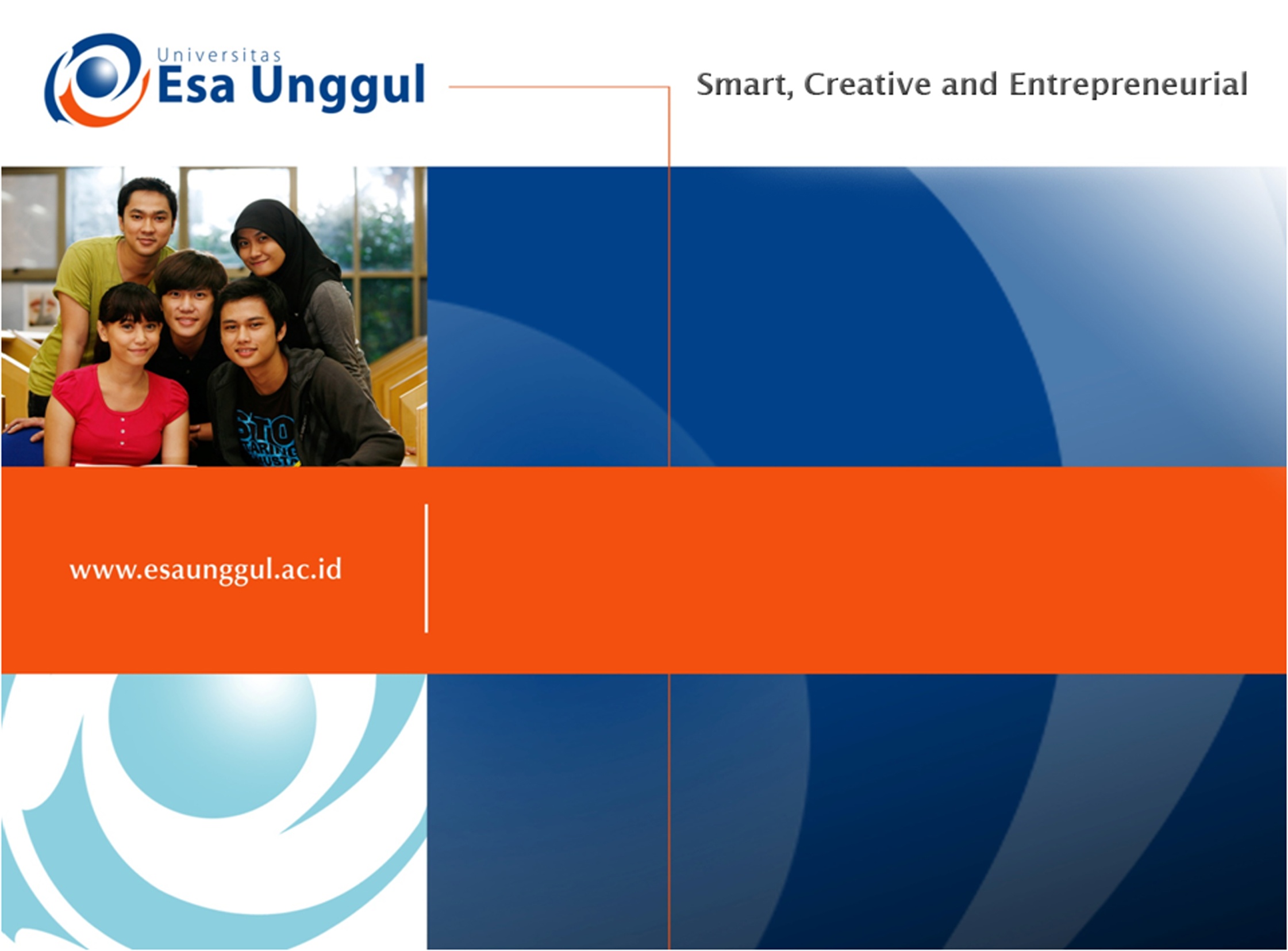 STRES, KESEHATAN & KESELAMATAN KERJA
Pertemuan 12 
Sulis Mariyanti
PSIKOLOGI
KEMAMPUAN AKHIR YG DIHARAPKAN
Setelah mengikuti materi perkuliahan ini mahasiswa diharapkan mampu :
Memahami pengertian stres, stresor, reaksi stres, ambang stress, coping stress
Memahami stressor dalam pekerjaan
Memahami dampak stress terhadap kesehatan
Menjelaskan metode penanggulangan stress dari sisi indivi – du dan organisasi
DEFINISI STRESS
Stress (Lazarus & Folkman,1984)
	“Stress adalah keadaan internal yg dapat disebabkan oleh tuntutan fisik thd tubuh (penyakit,latihan,suhu tubuh yg ekstrem) atau oleh situasi lingkungan/sosial yg dinilai secara potensial berbahaya, membebani, tdk terkontrol atau melebihi sumber daya untuk coping”.
Stress (Hans Selye, 1976)
	Respon yg umum dari tubuh akibat dari tuntutan fisik & mental baik yg berasal dari lingkungan maupun internal.
Stress (menurut pendekatan Appraisal Model)
	Adalah kondisi psikologis yg merup cerminan dari transaksi yg khas dan problematik antara seseorang dengan lingkungannya
	Lingkungan atau stressor adalah kondisi yg dipersepsikan sbg ancaman
RESPON STRESS
Respon terhadap stress :
Respon Fisik /Biologis (pusing, mual, berdebar)
Respon Psikologis (cemas, depresi,hopelessness mudah marah,rasa tdk mampu coping,dll)
Stress adalah masalah terbesar dalam masyarakat.  75% penyakit fisik berhubungan dengan stress, misal: jantung (tipe A)
TIPE PERILAKU & AMBANG STRESS
TIPE Perilaku berdasarkan ambang stressnya
TIPE A : tidak sabaran, ambisius, selalu ingin mencapai goal dng semangat, mengerjakan 2 hal sekaligus,kompetitif
TIPE B : easy going, tenang, tdk mudah terganggu, flexible, non competitive.
STRESSOR
Setiap perubahan dlm lingkungan (yg menyedihkan & menyenangkan) membutuhkan “coping”
Stress dalam kadar yg sedikit membantu untuk menyesuaikan diri. Stress yg berlebihan menyebabkan DISTRESS.
Beberapa peristiwa merupakan stressor pd banyak orang. Misal : infeksi, peristiwa berbahaya dlm (Kebakaran/Banjir), transisi utama dlm hidup, ancaman yg diantisipasi/ aktual yg mengancam harga diri.
LIFE EVENT SEBAGAI STRESSOR
Perubahan dalam kehidupan bisa mrpk STRESSOR
Contoh Stressor karena life change (The Social Readjusment Rating Scale, Holmes & Rahe 1967) :
Death of Spouse
Divorce
Marital separation from mate
Detention in jail
Death of close family member
Marriage
Pregnancy
Retirement
Being Fired
Dll (lihat gbr 11.2 hal 377 Buku PIO Munandar)
EUSTRESS VS DISTRESS
EUSTRESS
Stress yg bersifat positif
Mendorong individu lbh berprestasi, produktif, lebih bersemangat, lebih tertantang utk menyelesaikan

DISTRESS
Stress yg bersifat negatif
Mengakibatkan seseorang tdk memiliki kontrol terhadap situasi yg dinilainya mengancam
Menilai tuntutan tdk seimbang dg kemampuan yg mengatasi
Contoh : semangat kerja turun, mangkir, sakit-sakitan
STRESSOR & STRESS CYCLES
Selain perubahan2 kehidupan, yang bisa menjadi Stressor adalah :
Situasi yg dirasakan terus menerus (luka, infeksi, sakit menahun,suhu,noise, latihan)
Pertengkaran dlm kehidupan sehari-hari (pekerjaan, keluarga,aktivitas sosial, kesehatan, keuangan)
Frustrasi & Konflik
Stress, memiliki efek : Segera maupun jangka panjang (bila stressor bertahan lama)
Jika efek stres menghalangi adaptasi thd lingkungan atau menimbulkan distress  efek itu sendiri menjadi stressor (cycle of distress)
DAMPAK STRESS PADA TUBUH
Hans Selye (1956,1976), ada respon dari tubuh thd stressor yg disebut GAS (General Adaptation Syndrome) yg terdiri dari 3 tahap:
ALARM REACTION : respon langsung tubuh thd stressor untuk menyiapkan diri mengatasi stressor (syaraf simpatis aktif)
RESISTANCE : bila stressor berlanjut, tubuh berusaha bertahan pada tahap ini dengan respon2 hormonal
EXHAUSTION :tubuh tdk lagi mampu bertahan  psikosomatis,daya tahan tubuh menurun, sakit, lemah, kanker, berbagai penyakit datang  bisa membawa kematian
TANDA-TANDA DISTRESS(Menurut Everly & Giodarno, dlm Munandar 2001)
Tanda2 suasana hati (mood): cemas, overexcited,  merasa tdk pasti, mudah bingung, lupa, insomnia atau somnabulisme di mlm hari, gugup, merasa tdk nyaman dan gelisah
Tanda2 otot kerangka (musculoskeleta) : jari2 & tangan gemetar, tdk dpt duduk/berdiri diam di tempat, muncul tics, kepala mulai tegang /kaku, leher kaku, bicara gagap.
Tanda2 organ bagian dlm tubuh (visceral) : gangguan pencernaan, mulut kering, “sinking feeling” pd perut, banyak berkeringat atau berkeringat di tangan, jantung berdebar2, kepala ringan atau akan pingsan, kedinginan, wajah jd terasa “panas”, telinga berdenging.
STRESSOR DALAM BEKERJA
FAKTOR2 INTRINSIK DLM PEKERJAAN
PERAN DALAM ORGANISASI
PENGEMBANGAN KARIR
HUBUNGAN DLM PEKERJAAN
1.  FAKTORS INTRINSIK DALAM PEKERJAAN
TUNTUTAN FISIK
Noise (bising ), terkait dg rasa lelah, sakit kepala, sulit konsentrasi.
Bila pekerja tdk dilengkapi penutup telinga atau alat yg memadai, dpt tjd penurunan kinerja, kecelakaan kerja, prososial serta memicu kecenderungan permusuhan, agresi, mudah jengkel dan sikap negatif pd org lain
Contoh : pekerja pengeboran jalan, bengkel, atau bbrp proses kerja dlm pabrik
Vibrasi (getaran),  dpt menyebabkan perubahan berfungsinya pekerja secara psikologis dan neurologis.
	Contoh: drilling  atau pengeboran.
Hygiene (lingkungan) fisik yg tdk sehat atau kotor di tempat kerja.
	Contoh : toilet (restroom) yg kotor, akomodasi krg baik wkt istirahat, atau kondisi berdebu dan kotor spt di pabrik baja atau pemintalan kapas.
Lanjutan .....
TUNTUTAN TUGAS
Kerja Bergilir (Shift) atau Shift Malam), tergantung baik tdknya kondisi tidur pekerja, kehidupan sosial & keluarga serta ritme circadian-nya
Beban Kerja, jika berlebihan atau terlalu rendah, baik secara kualitatif, kuantitatif, maupun kualitatif & kuantitatif sekaligus.
Penghayatan Resiko & Bahaya, bisa memicu stres, spt pegawai Lapas, eksplorasi minyak, bahan kimia, pemadam kebakaran, atau jenis pekerjaan lain yg mengandung polusi tinggi
2.  PERAN DALAM ORGANISASI
KONFLIK PERAN, stres timbul jika pekerja tdk mampu memenuhi tuntutan dan berbagai harapan dr peran2 tsb, karena:
Adanya ketidakselarasan ant tg jwb dan wewenang yg dimiliki
Tuntutan yg berbeda dr atasan, bawahan, dan rekan sekerja
Tugas yg kerjakan bukn tg jawabnya
Bertentangan dg nilai2 yg dimilikinya
KETIDAKJELASAN PERAN
Ketidakjelasan prosedur , target kerja, kurangnya umpan balik, dsb
Stres yg timbul mengarah pd ketidakpuasan kerja, motivasi menurun, perasaan tdk berharga dan tdk berguna, peningkatan tekanan darah
3.  PENGEMBANGAN KARIR
JOB INSECURITY (KETIDAKPASTIAN PEKERJAAN)
Umumnya muncul saat tjd reorganisasi atau perubahan dlm organisasi,  ketakutan di PHK
Keluhan yg muncul : keluhan otot, emosional dan pencernaan
PROMOSI BERLEBIH ATAU KURANG
	Bisa menimbulkan keluhan psikosomatik atau keluhan psikologis lainnya
4.  HUBUNGAN DALAM PEKERJAAN
Pemicu stres : hubungan yg tdk harmonis atau tdk sehat dlm pekerjaan, mis : rekan dan atasan yg “kasar”, tdk bersahabat, kepercayaan dan dukungan yg rendah dari atasan, persaingan yg tdk sehat, dll.

Gejala yg muncul : menurunnya kondisi kesehatan, perasaan terancam oleh rekan dan atasan atau bawahan, penurunan kinerja dan kepuasan kerja.
COPING STRESS
Coping dari kata cope = lawan, menghadapi, mengatasi.
Coping merupakan usaha kognitif atau tingkah laku yg mengarah pada proses pemecahan masalah & keseimbangan emosional pada diri seseorang sebagai akibat adanya situasi yg dinilai menekan atau mengancam dirinya (Lazarus & Folkman)
KARAKTERISTIK COPING STRESS Lazarus & Folkman
Coping mengarah pada suatu proses, bukan tujuan yg dicapai dengan tingkah laku
Proses tsb melibatkan tingkah laku.
Tingkah laku coping terpusat pada kebutuhan/tuntutan yg dialami seseorang sebagai kewajiban atau peristiwa yg melebihi kapasitas dirinya
Tujuan umum dari tingkah laku coping adalah menghilangkan pengalaman yg tidak seimbang antara tuntutan & kemampuan
Coping sangat dipengaruhi oleh penilaian individu terhadap tuntutan keadaan dan sumber dayanya sendiri
Coping dipandang semata2 sbg usaha penyesuaian thd tuntutan, terlepas dari sukses atau tidaknya usaha tsb
STRATEGI COPING
Menurut Lazarus & Folkman, berdasarkan fungsi coping ada 2 kategori besar yaitu :
Problem Focus Coping
	Adalah upaya untuk mengatasi stress langsung pada sumber stress, baik dng cara mengubah masalah yg dihadapi, mempertahankan tingkah laku maupun mengubah kondisi lingkunngan.
Emotion Focus Coping
	Adalah coping yang bertujuan meredakan, mengatur tekanan emosional, mengurangi emosi negatif yg ditimbulkan oleh situasi
A. BENTUK PROBLEM FOCUS COPING
Confrontive coping
	Merupakan upaya agresif untuk mengubah situasi
Planful problem fokus coping
	Merupakan usaha coping yg bertujuan mengubah keadaan disertai dng pendekatan analitis
Accepting responsibility
	Merupakan upaya coping dgn cara mengakui peran individu dlm masalah yg dialami
Seeking social support
	Merupakan upaya mencari dukungan sosial atas masalah yg dihadapi
B.  BENTUK EMOTION FOCUS COPING
Seeking Social/Emotional Support
	Merupakan upaya mencari dukungan sosial maupun dukungan emosional (keluarga, teman,dll)
Self Control
	Merupakan upaya mengatur perasaan (menyembunyikan perasaan, mengendalikan t.l)
Escape avoidance (denial)
	Merupakan tindakan melarikan diri atau menghindari masalah (makan, minum2, merokok, obat, menarik diri, fantasi)
Lanjutan .....
Positive Reappraisal (turning to religion)
	Mencipatakan makna positif dng penekanan religiusitas)
Distancing
	Merupakan usaha menjauhkan diri dari masalah (menganggap masalah seolah2 tidak ada, tdk memikirkan secara serius masalah yg dihadapi)
METODE PENANGGULANG AN STRESS(Pendekatan Individual)
1. RELAKSASI & MEDITASI


                     2. PELATIHAN


                    3. TERAPI  


	         4. OLAHRAGA
METODE PENANGGULANG AN STRESS(Pendekatan Organisasi)
Strategi mengendalikan faktor munculnya stress, antara lain
Perbaikan sistem seleksi & penempatan karyawan
Memilih orang yang tidak mudah rentan terhadap stress (misal lihat pengalaman kerja, locus of control)
Penetapan Tujuan Yang Realistis
Tujuan yang jelas yg  dapat dicapai  memperjelas kinerja yang diharapkan & feedback terhadap tujuan dpt mengurangi frustrasi & ketidakjelasan peran dan stress
Perancangan Ulang Pekerjaan
Disain ulang dg memberikan kary tanggung jwb, otonomi yg lbh besar, pekerjaan yg bermakna dpt mengurangi stress karena dapat mengurangi ketergantungan karyawan pada org lain
Lanjutan.....
Peningkatan Keterlibatan Karyawan Dalam Pengambilan Keputusan
Dg memberikan kesempatan kary bersuara & melibatkannya pada keputusan scr langs mempengaruhi kinerja, manajemen dpt mempengaruhi employee  
Perbaikan Komunikasi Organisasi
Komunikasi dpt mengurangi ketidakpastian karena dapat mengurangi ketidakjelasan & konflik peran
Penyusunan Program Kesejahteraan Karyawan
Perusahaan bertanggung jawab thd kondisi fisik & mental karya
Lanjutan
Program Kesejahteraan Karyawan
Misalnya : Program Olahraga teratur. Karyawan harus bertanggung jawab thd kesehatan Fisik & Mentalnya, sedangkan organisasi memfasilitasi. Dg meningkatnya kesehatan kary akan menghemat biaya kesehatan.